Decision-making & Internal Factors
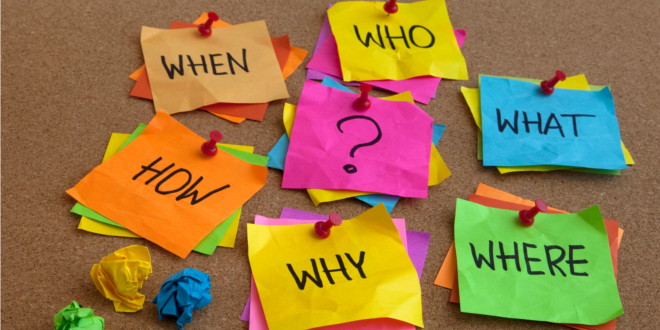 Learning Intentions:
In this unit you will look at the different factors and issues that can affect a business when decisions are being made
Success Criteria:
By the end of this unit, I will be able to:

Describe what decision-making is

Identify different levels of decision-making

Describe different levels of decision-making

Identify the internal factors the influence decision-making

Explain the internal factors the influence decision-making
What is decision-making?
Decision-making
Takes place at of levels of an organisation

Involves choosing one option from a range of options
Why is decision-making important?
It helps move the business in the right direction
It determines what will happen in the future

Some examples include:
	What to product to make, what price to charge, where to sell the product, who to employ, how much to pay staff, which supplier to use and so on

Making the wrong decision can have serious consequences for the business
Types of decisions
Strategic (Senior Manager)


Tactical (Middle Manager)

Operational (Manager)
Definitions
INTERNAL FACTORS
When decisions are being made management have to consider a range of internal and external factors

Internal factors are those factors within an organisation that the business has control over and can influence

Note:  External Factors will be taught at a later date
Internal factors include the following:
FINANCE

INFORMATION

TECHNOLOGY

SKILLS OF MANAGEMENT
FINANCE
The level of finance available to support a decision will impact upon the decision that can be made

The finance being invested in a particular decision should be justifiable in terms of the benefits it brings
INFORMATION
The information available should be of a high quality and relevant to the decision being made

Wrong information could lead to wrong decisions being made
TECHNOLOGY
Technology can be used to model and test the impact of different decisions

Businesses can use this technology to see ‘what if’ scenarios if certain paths (decisions) were chosen

Technology can also be used (eg, spreadsheets) to analyse statistics and produce charts

Formulae can also be used in spreadsheets to forecast and predict the financial outcome of certain decisions
SKILLS OF MANAGEMENT
Managers who have been trained in decision-making are more likely to make better decisions compared to those who have not

Those who have had experience of making decisions are in a more informed position to be able to make similar decisions compared to those who have not
ACTIVITY:
In groups, choose one of the internal factors 

FINANCE
INFORMATION
TECHNOLOGY
SKILLS OF MANAGEMENT

and investigate how this could impact upon the business
Recap questions:  Produce a Report that answers the following questions:
Describe what decision-making is
Identify different levels of decision-making
Describe different levels of decision-making
Identify the internal factors the influence decision-making
Explain the internal factors the influence decision-making

You can choose a software of your choice or produce a Mind Map or Poster.  

NOTE:  It must cover all questions listed.